COOLING SYSTEM
The basic purpose of a cooling system is to keep the engine at an appropriate operating temperature.
 In other words, the cooling system is provided to dissipate the heat developed due to engine operation and the combustion process and to cool the engine to a suitable temperature so that any of the parts of the engine is prevented from over heat.
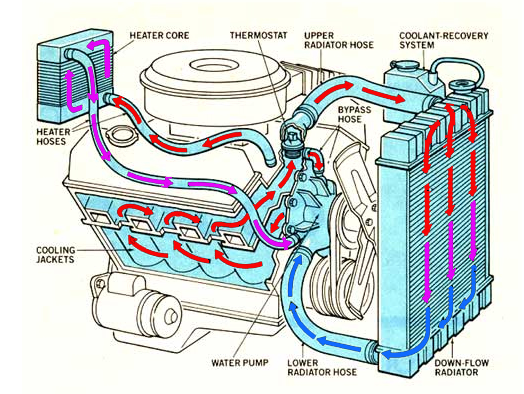 Reasons for Cooling
to promote a high volumetric efficiency
to ensure proper combustion, and
to ensure mechanical operation & reliability.


Effect of Over-cooling
the	thermal	efficiency	is	decreased	due	to  more loss of heat carried by the coolant
the vapourization of the fuel is less resulting  in lower combustion efficiency
low	temperature	increases	the	viscosity	of  lubricant causing more loss due to friction.
Types of Cooling System
Air cooling (or direct cooling) system
Liquid cooling (or indirect cooling) system
Remark:  engines
Aviation
engines,	motor
cycle
and	scooter	engines	are	air
and
cooled;	while	the	stationery
automobile engines are liquid cooled.
Air cooling system
Air cooled engines depend on airflow  across their external surfaces of the engine  cylinders to remove the necessary heat. The  amount of heat dissipated depends upon:

the	area	of	cooling	surface	in  contact	with the air
mass flow rate of air
temperature	difference	between  cylinder and air and
conductivity of metal.
Cooling fins in air cooled system
The area of cooling surface is increased by  forming thin fins, either integrally by machining  them on the outer walls of the engine cylinder  and cylinder head or by attaching separate fins  to them.
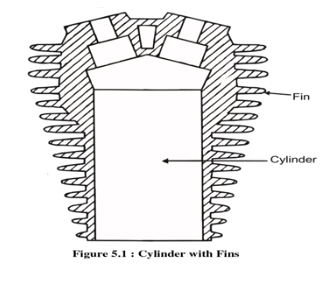 Air cooling system - Advantages
The absence  jackets, coolant  engine lighter.
of		radiator,	cooling  and	pumps	make	the
The	engine	can	be
operated	in	cold
climate where liquid may freeze.
In	places	where	water
is	scarce,	air
cooled engine is an advantage.
Handling	of	liquid	coolant
requires
piping and pumping auxiliaries.
Air	cooled	engines	have	no  leakage or freezing problems.
coolant
Air cooling system - Disadvantages

Relatively	large	amount	of	power	is  used to drive the cooling fan.
Engines give low power output.
Cooling	fins	under	certain	conditions  may vibrate and amplify the noise level.
Cooling is not uniform.
Engines	are	subjected	to	high  working temperature.
Liquid cooling systems - Types
Thermosyphon system
Forced circulation cooling system
Evaporative cooling system
Thermo-syphon system
In	this	system,	a	fan
rotated	by	the	crankshaft
Radiator
draws cold air from outside  through the radiator. The  radiator is connected to
Cylinder
the	engine	block	by
means	of	two	pipes.	The
Piston
hot	water	passes	through  some thin pipes built in the
radiator,  cooled.  circulates
where	it	gets
Thus,	the
fluid
through	the  of
system	in	the	form
convective currents.
Schematic diagram of a  thermosyphon system
Forced circulation cooling system
This system is used in a large number of vehicles  like cars, buses, trucks and other heavy vehicles.  Here, circulation of water takes place with  convection currents helped by a pump.
The water or coolant is  circulated	through  jackets around the parts  of the engine to be  cooled, and is kept in  motion by a centrifugal  pump, driven from the  engine. A thermostat is
used to control the water  temperature required for  cooing.
Schematic diagram of a  forced circulation system
Pump-cooling or forced cooling
Pump is introduced between radiator and engine block
Rotated by crankshaft by means of a belt
Water is  circulated with force => heat is  removed quickly
Limitation
Cooling is independent of temp. =>Engine is overcooled  (range of temp.=75-900C)
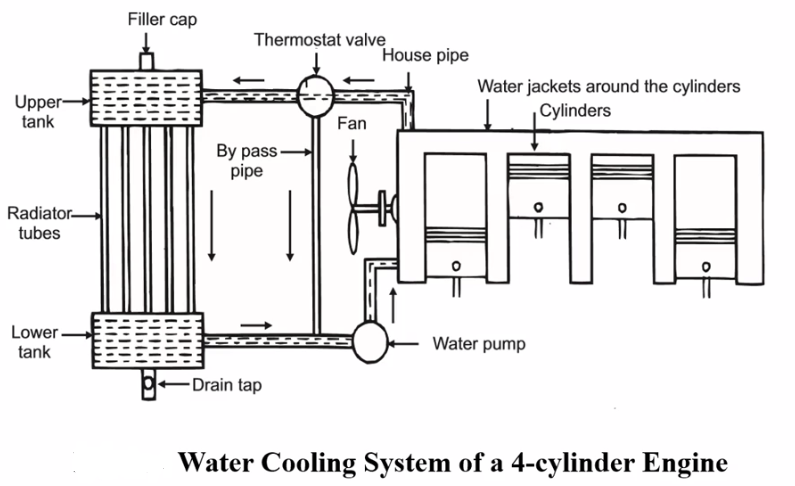 Parts of cooling systems:
Radiator:
A Radiator very efficiently lower the temperature of the coolant passing through it. 
It consists of mainly three parts: 1) upper tank , 2) lower tank and 3) heat radiating core.
The upper and lower tanks are joined by the core.
The upper tank contains a neck through which coolant enters into the radiator, and over flow pipe is connected to the side.
The upper and lower tanks are usually made from plastic to make lighter.
The core is made from copper or brass.
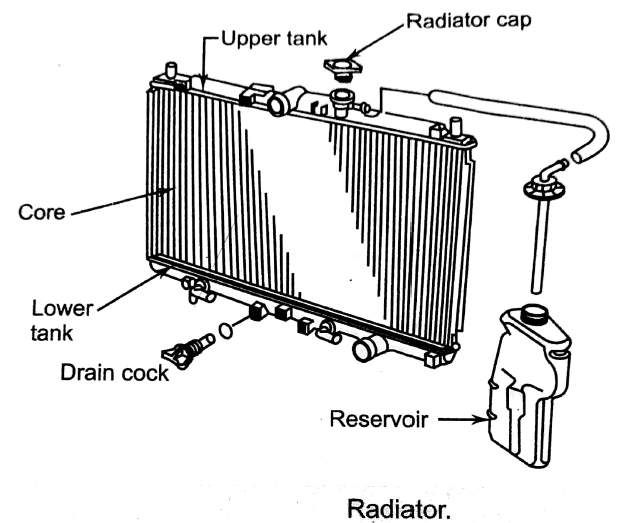 Types of Radiator:
1) According to the construction of cores: the radiators according to the construction of cores are of two types: 1) tubular type, 2)honeycomb or cellular type.
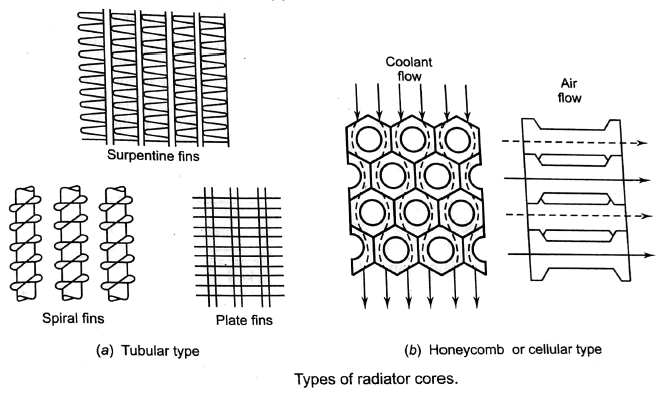 2) According to the direction of coolant flow:
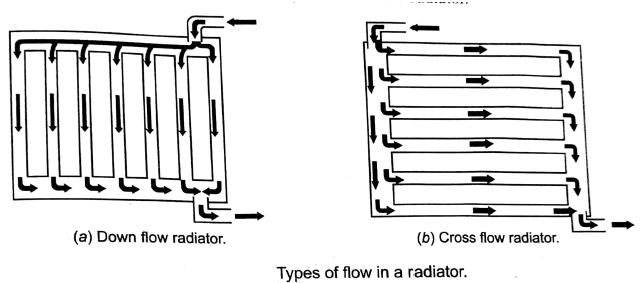 Materials for radiator:
Good corrosion resistance
Good thermal conductivity
Must possess the required strength
Must be easily formable
Yellow brass, copper are used
Aluminium is  used where weight is critical
Thermostat: 
1) Bellow type thermostat:
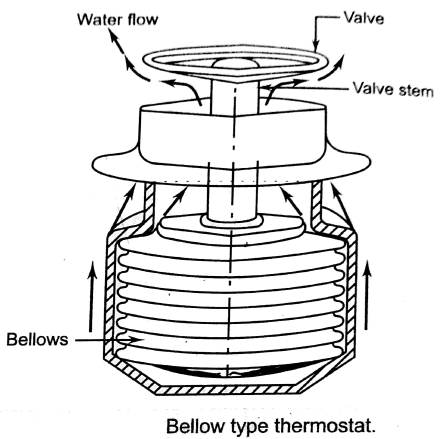 It consist of closed bellow, which is filled with a volatile liquid(like alcohol, ether or acetone). 
As the bellow get hot, the liquid vaporizes and the bellow expand.
This sets in operation a linkage opening the valve.
 when the bellows are cold, they contract and the close valve this stopping the circulation of the coolant through the radiator.
2) Wax type thermostat:
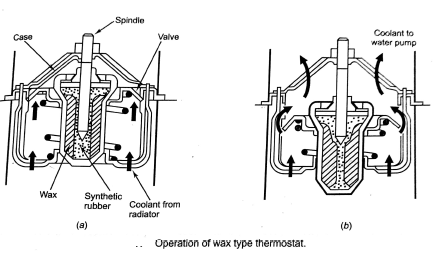 Cooling fan
Maintain	an	adequate	air  radiator matrix.
flow	across	the
Serves the purpose when natural draft is not  sufficient to cool e.g., at low speed but heavy  load, when vehicle ascends uphill etc.
Driven by a belt run by crankshaft.


Limitations
Rising level of noise.
Increasing	power  consumption with engine  speed.
Tendency to overcool.
Cooling fan
Cooling fan
Liquid cooling system - Advantages
Because of even cooling of cylinder barrel  and head (due to jacketing) makes it  possible to reduce the cylinder head and  valve seat temperatures.
The volumetric efficiency of water cooled  engines is higher than that of air- cooled  engines.
Compact design of engines with  appreciably smaller frontal area is possible.
In case of water cooled engines,  installation is not necessarily at the front of  the mobile vehicles,  aircraft etc. as the  cooing system can be conveniently located.
Liquid cooling system - Disadvantages
The system requires more  maintenance.
The engine performance becomes  sensitive to climatic conditions.
The power absorbed by the pump is  considerable and affects the power  output of the engine.
In the event of failure of the cooling  system serious damage may be caused  to the engine.
Use of Anti-freezers
During winter or when the engine is kept out  of operation in cold places, the cooling water in  the cylinder jackets, radiator tanks and leading  pipes will freeze, expand and lead to their  fracture. To prevent damage to the engine and  radiator during winter weather, suitable liquids or  compound substances (known as anti-freezers)  which go into solution are added to the water to  lower the freezing temperature of the coolant.

Ethylene glycol is the most widely used  automotive cooling-system antifreeze,  although methanol, ethanol, isopropyl alcohol,  and propylene glycol are also used.
Requirements of anti- freezers
They should thoroughly mix with water.
They should not corrode the surfa ces with  which they are in conta ct.
Their boiling point should be high so that  the loss due to evaporation is minimum.
They should not deposit any foreign matter  in the jackets, hose, pipes or radiator.
It should be chemically stable, a good  conductor of heat, and a poor conductor of  electricity.
Conclusions
A cooling system must be provided not  only to prevent damage to the vital parts of  the engine (due to high temperature), but  the temperature of these components must  be maintained within certain limits in order  to obtain maximum performance from the  engine. To keep the cylinders from  overheating, they are surrounded with a  water jacket on liquid cooled engines, or  with a finned surface in air cooled engines.  Most small and medium sized engines used  in two-wheelers, automobiles, aircraft are  air cooled, while the stationery and some  automobile engines are liquid cooled.
Conclusions
A typical automotive cooling system comprises:
a series of channels cast into the engine block and  cylinder head, surrounding the combustion chambers  with circulating water or other coolant to carry away  excessive heat
a radiator consisting of many small tubes equipped  with a honeycomb of fins to radiate heat rapidly, that  receives and cools hot liquid from the engine
a centrifugal-type water pump to circulate coolant
a thermostat that maintains constant temperature by  automatic ally varying the amount of coolant passing  into the radiator, and
a fan, which draws fresh air through the radiator.